CHỦ ĐỀ 2: ACID
I. Định nghĩa acid:
- Ví dụ: HCl, H2SO4
- Acid là chất khi  tan trong nước phân ly ra ion H+
II. Tính chất hóa học của acid:
1. Acid làm đổi màu chất chỉ thị (quỳ tím):
Dung dịch acid làm giấy quỳ tím hóa đỏ.
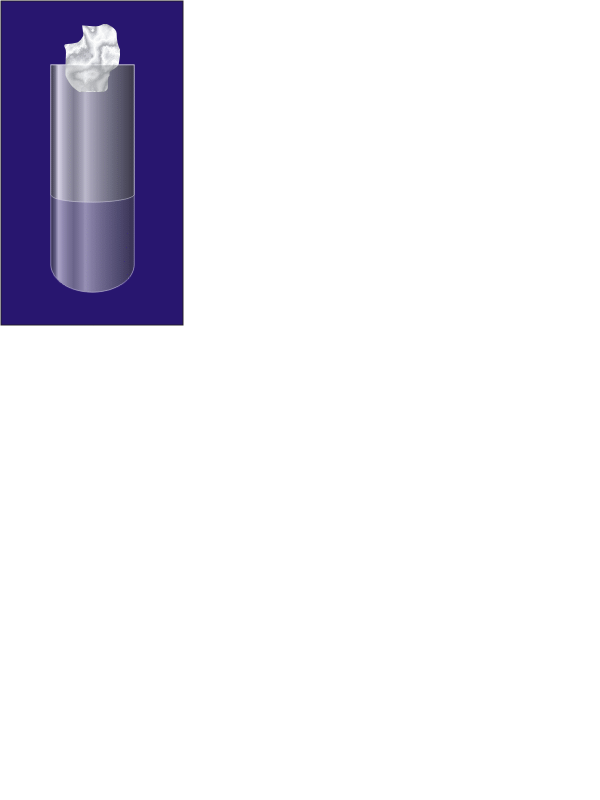 2. Acid tác dụng với kim loại:
a) Thí nghiệm: 
 + Cho 1 mẩu Al vào ống nghiệm.
 + Thêm vào 1-2ml dung dịch H2SO4 vào ống nghiệm.
Al
b) Hiện tượng:
H2SO4
PTHH:
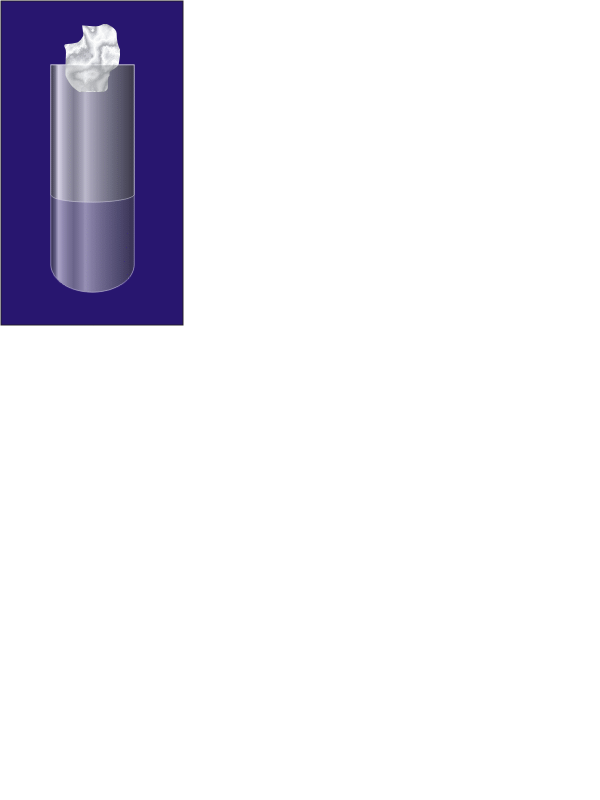 2. Acid tác dụng với kim loại:
a) Thí nghiệm: 
 + Cho 1 mẩu Al vào ống nghiệm.
 + Thêm vào 1-2ml dung dịch H2SO4 vào ống nghiệm.
Al
b) Hiện tượng:
+ Al bị hòa tan đồng thời có bọt khí không màu bay ra.
H2SO4
PTHH: 2Al     +     3H2SO4     →     Al2(SO4)3     +     3H2↑
https://youtu.be/cxUq6l9LWJQ
PTHH: Fe     +    H2SO4          →           FeSO4     +      H2↑
  [Lưu ý: Fe tác dụng với dung dịch acid cho muối iron (II)]
c) Kết luận: Dung dịch acid tác dụng được với một số kim loại tạo thành muối và giải   phóng khí hydrogen.
Zn     +    H2SO4      →           
             Mg     +   H2SO4      →           
             Zn      +    HCl         →           
             Fe      +    HCl         → 
             Al      +    HCl          →           
             Mg     +     HCl         →
3. Acid tác dụng với bases:
a) Thí nghiệm: https://youtu.be/XdPHzndQers
+ Cho 1 ít bases Cu(OH)2 vào đáy ống nghiệm. 
      + Thêm vào 1-2ml dung dịch H2SO4 vào ống nghiệm.
      + Lắc nhẹ.
b) Hiện tượng:
PTHH:
c) Kết luận:
3. Acid tác dụng với bases:
a) Thí nghiệm: https://youtu.be/XdPHzndQers
+ Cho 1 ít bases Cu(OH)2 vào đáy ống nghiệm. 
      + Thêm vào 1-2ml dung dịch H2SO4 vào ống nghiệm.
      + Lắc nhẹ.
b) Hiện tượng:
+ Cu(OH)2 bị hòa tan, tạo thành dung dịch màu xanh lam.
PTHH:
         Cu(OH)2     +     H2SO4     →     CuSO4     +     2H2O
c) Kết luận:
 Acid tác dụng với bases tạo thành muối và nước         
Phản ứng của acid với bases gọi là phản ứng trung hòa
Fe(OH)2          +            H2SO4        →           
       Al(OH)3           +           H2SO4        →           
       NaOH              +           H2SO4             →           
       Ca(OH)2           +          H2SO4             →
       Fe(OH)3      +     HCl         → 
       Al(OH)3       +     HCl         →           
       Mg(OH)2     +     HCl         →
       Ba(OH)2      +     HCl         →
4. Acid tác dụng với basic oxides:
a)Thí nghiệm: https://youtu.be/Na28G644p6U
+ Cho 1 ít basic oxides Fe2O3 vào ống nghiệm.
 + Thêm vào 1-2ml dung dịch acid HCl vào ống nghiệm.        
 + Lắc nhẹ.
b) Hiện tượng: 
Fe2O3 bị hòa tan,  tạo thành dung dịch có màu vàng nâu.
PTHH: Fe2O3     +     6HCl     →     2FeCl3     +     3H2O
c) Kết luận: 
Acid tác dụng với basic oxides  tạo thành muối và nước
5. Acid tác dụng với muối: (tính chất này học trong chủ đề muối)
4. Acid tác dụng với basic oxides:
a)Thí nghiệm: https://youtu.be/Na28G644p6U
+ Cho 1 ít basic oxides Fe2O3 vào ống nghiệm.
 + Thêm vào 1-2ml dung dịch acid HCl vào ống nghiệm.        
 + Lắc nhẹ.
b) Hiện tượng:
PTHH:
c) Kết luận:
FeO     +     HCl     →
CuO     +     HCl     →
Al2O3     +    HCl     →
ZnO     +     HCl     →
MgO     +     H2SO4     →
CuO     +     H2SO4     →
Fe2O3     +     H2SO4     →
Al2O3     +     H2SO4     →
II. Acid mạnh và acid yếu:
Dựa vào tính chất hóa học, acid được phân thành 2 loại: 
+ Acid mạnh: HCl, H2SO4, HNO3...
+ Acid yếu: H2S, H2CO3...
Câu 1. Hãy viết phương trình hóa học chứng minh HCl, H2SO4 loãng có đầy đủ tính chất hóa học của một acid (axit).
Câu 2. Cho 15,5 gam sodium oxide (Na2O) tác dụng với nước thu được 0,5 lit dung dịch bases.
a) Viết phương trình hóa học. 
b) Tính nồng độ mol của dung dịch bases thu được.
c) Tính khối lượng dung dịch H2SO4 nồng độ 20% cần dùng để trung hòa dung dịch bases thu được? 
(Cho biết: Na = 23; O = 16; H = 1; S = 32)
Bài 1:  Từ Mg, MgO, Mg(OH)2 và dung dịch sunfuric acid (H2SO4) loãng, hãy viết các PTHH điều chế MgSO4.
Kim loại    +    Acid
Basic oxides    +    Acid
Bases    +    Acid
Kim loại    +    Acid
Basic oxides    +    Acid
Bases    +    Acid
a)    Mg 	     +	   H2SO4             MgSO 4      +       H2
b)   MgO         +	   H2SO4             MgSO4       +       H2O
c)   Mg(OH)2     +     H2SO4                MgSO4       +      2H2O
Bài 2: Có những chất sau: CuO, Mg, Al2O3, Fe(OH)3, Fe2O3. Hãy chọn một trong những chất đã cho tác dụng với dung dịch HCl sinh ra:
a) Khí nhẹ hơn không khí và cháy được trong không khí.
b) Dung dịch có màu xanh lam.
c) Dung dịch có màu vàng nâu.
d) Dung dịch không có màu.
Viết các phương trình phản ứng hóa học đã xảy ra.
Bài 3: Biết 2,479 lit khí CO2 (đkc: 250C, 1 bar) tác dụng vừa đủ với 200ml dung dịch Ba(OH)2 sản phẩm sinh ra là BaCO3 và H2O. 
a) Viết phương trình phản ứng.
b) Tính nồng độ mol của dung dịch Ba(OH)2 đã dùng.
c) Tính khối lượng chất kết tủa thu được.
Cho Ba = 137; C= 12; O=16; H = 1.